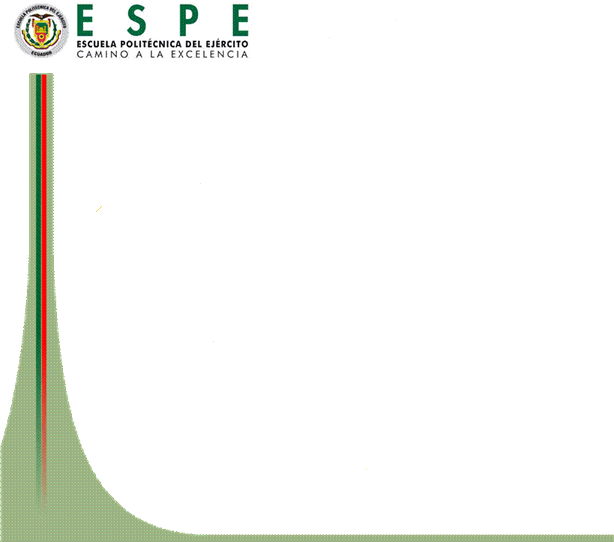 ESCUELA POLITÉCNICA DEL EJÉRCITO
DEPARTAMENTO DE CIENCIAS HUMANAS Y SOCIALES
CARRERA DE EDUCACIÓN INFANTIL
TEMA:
 






AUTORA:JOHANA TULCANAZA
CREACION DE UN MANUAL DE ACTIVIDADES PARA POTENCIAR EL DESARROLLO DEL LENGUAJE EN LOS NIÑOS Y NIÑAS DE PRIMER AÑO DE EDUCACION BÀSICA  DE LA  ESCUELA “SAN IGNACIO DE LOYOLA”
"Enseñar no debe parecerse a llenar una botella de agua, 
sino más bien a ayudar a crecer una flor a su manera".
 Noam Chomsky
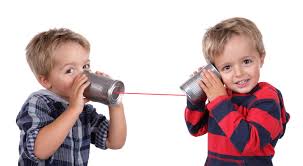 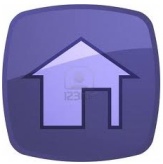 CONTENIDO
CAPÍTULO I
1.1.PLANTEAMIENTO DEL PROBLEMA
1.2.FORMULACIÓN DEL PROBLEMA
1.3.OBJETIVOS
1.3.1.OBJETIVO GENERAL
1.3.2.OBJETIVOS ESPECÍFICOS
1.4.JUSTIFICACIÓN E IMPORTANCIA DEL PROBLEMA
CAPÍTULO II
2.1.MARCO TEÓRICO
CAPÍTULO III
3.1.HIPÓTESIS
3.2.DETERMINACIÓN DE LAS VARIABLES
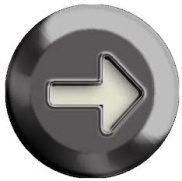 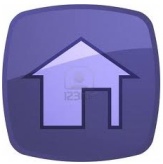 CAPÍTULO IV
4.1.METODOLOGÍA DE LA INVESTIGACIÓN
4.2.POBLACIÓN Y MUESTRA
4.3.ANÁLISIS DE PRESENTACIÓN DE RESULTADOS
CAPÍTULO V
5.1.CONCLUSIONES
5.2 RECOMENDACIONES
CAPÍTULO VI
6.1.PROPUESTA ALTERNATIVA
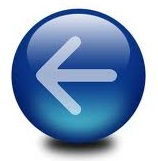 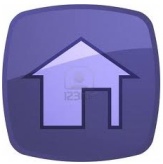 PLANTEAMIENTO DEL PROBLEMA
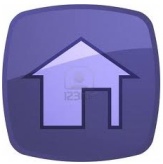 FORMULACIÓN DEL PROBLEMA
¿Cómo incidirá a creación de un manual de actividades para potenciar el desarrollo del lenguaje en los niños y niñas de la “Escuela San Ignacio de Loyola en los cuales se evidencia deficiencia del lenguaje?
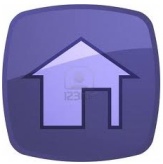 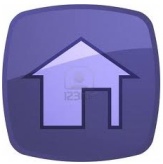 JUSTIFICACIÓN E IMPORTANCIA DEL PROBLEMA
La importancia del presente trabajo de investigación es proveer las herramientas necesarias a los maestros/ras, padres y madres de familia de los niños/as del 1º año de educación básica de la escuela “San Ignacio de Loyola” de Aglla de la parroquia de Checa, para que sean capaces  de intervenir para remediar cualquier deficiencia del lenguaje mediante la estimulación adecuada
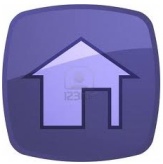 MARCO TEÓRICO
Antecedentes
 Investigativos
Definición conceptual del marco teórico
 El lenguaje
Adquisición del Lenguaje Oral
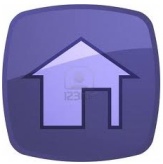 ANTECEDENTES INVESTIGATIVOS

En el desarrollo del lenguaje el niño atraviesa por diferentes etapas y hay pasos que son fundamentales para su evolución. Algunos comienzan a hablar en forma temprana; otros lo hacen tardíamente o mantienen su habla con dificultad, o no logran interiorizar normalmente el habla, dificultándose sus primeros años en la escuela o centros infantiles.
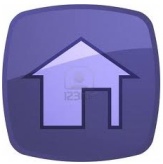 El lenguaje

El lenguaje es el que permite que el niño exprese sus emociones y pensamientos, a través de la información que recibe y transmite y logra que se socialice con sus iguales, es parte importante del proceso cognitivo y de la representación del mundo que nos rodea.
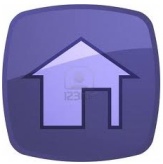 Adquisición del Lenguaje Oral

La adquisición del lenguaje depende de un adecuado funcionamiento de los mecanismos neurofisiológicos, psíquicos y socioculturales interrelacionados.
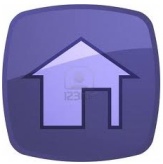 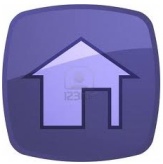 HIPÓTESIS
VARIABLES DE LA INVESTIGACIÓN
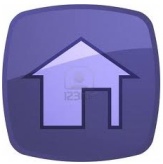 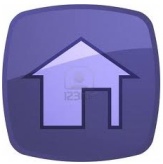 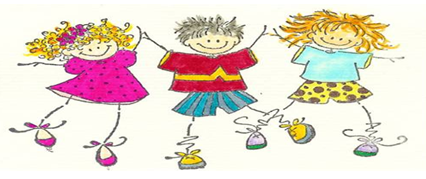 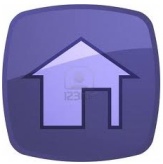 Items de la Prueba de Funciones Básicas
1. RECEPTIVA - AUDITIVA:¿Puede discriminar e interpretar frases al escuchar como: los gatos vuelan…;  los árboles bailan…  ?
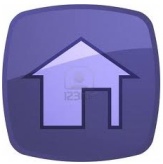 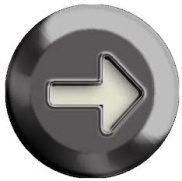 2. RECEPTIVA VISUAL:¿ Tiene la capacidad de visualizar, discriminar y relacionar lo que mira ?
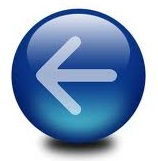 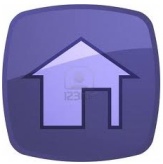 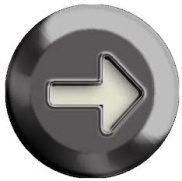 3. ASOCIATIVA AUDITIVA:¿Completa frases que escucha y que se quiere decir, como: Un pájaro vuela en el aire, un pez nada en el … ?
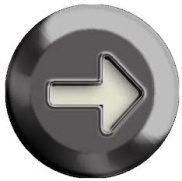 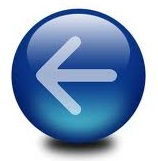 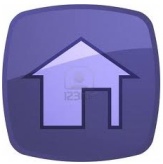 4. CIERRE AUDITIVO VOCAL:¿ Puede escuchar y completar la palabra que se quiere decir?
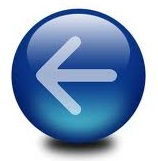 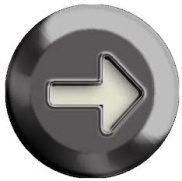 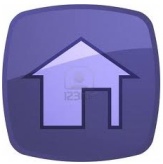 5. PRONUNCIACIÓN:¿Puede expresar palabras verbalmente en forma clara y sencilla sin confundir el sonido ni la pronunciación de las mismas ?
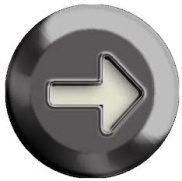 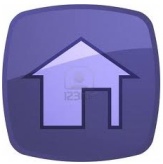 6. MEMORIA SECUENCIA AUDITIVA:¿ Puede recordar en orden lo que escucha, desde algo simple hasta lo más complejo?
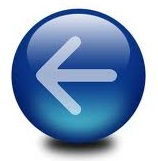 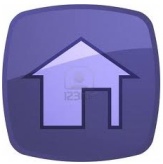 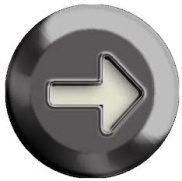 7. COORDINACIÓN VISUAL AUDITIVO MOTORA:¿Puede coordinar simultáneamente las funciones de ver, escuchar y mover coordinadamente los órganos de su cuerpo ?
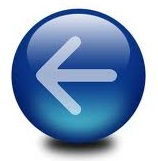 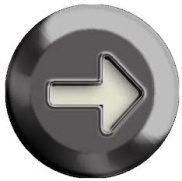 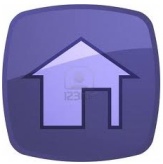 8. MEMORIA VISUAL:¿Puede recordar en orden lo que se le presenta a la vista como tarjetas con dibujos?
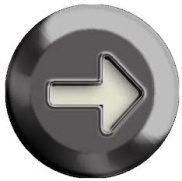 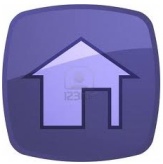 9. DISCRIMINACIÓN AUDITIVA:¿Puede diferenciar cuando escucha palabras que tienen sonido similar?
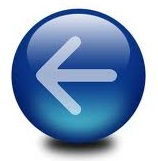 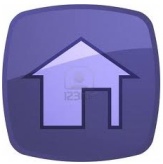 CONCLUSIONES
- La mayoría de niños del  1º año de Educación Básica de la Escuela “San Ignacio de Loyola” no tienen desarrollada el área receptiva auditiva, que es la habilidad de comunicación y escucha que parte de la asociación de experiencias previas, como requisito para el aprendizaje.

La gran mayoría  de los infantes no logran relacionar símbolos verbales con su significado ,es decir que no tienen habilidad en el área asociación auditiva ,que ayuda al razonamiento.

El lenguaje de los niños y niñas ,no es claro, ni fluido ,es poco entendible, es preocupante ya que no han desarrollado, el área  de cierre auditivo vocal, y esta área es el medio de aprendizaje inmediato.
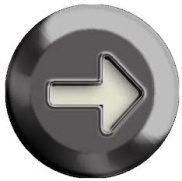 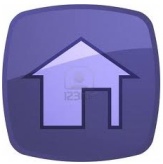 Los niños y niñas ,tienen muy descuidada la estructura y la fluidez verbal lexical que engloba a la pronunciación.

Los alumnos no tienen la capacidad para almacenar y evocar estímulos auditivos de diferente longitud o número en el orden exacto su área de memoria secuencial auditiva no se encuentra desarrollada.

Los niños no tienen la facultad de utilizar de forma simultánea las tres áreas visuales, auditivas y motoras que abarcada en el área de coordinación viso auditiva motora.

Los niños no tienen la facultad de utilizar de forma simultánea las tres áreas visuales, auditivas y motoras que abarcada en el área de coordinación viso auditiva motora.
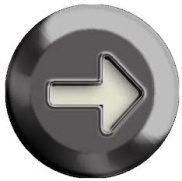 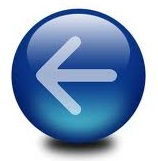 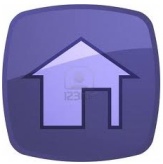 - Los pequeños del  el 1º año de Educación Básica de la Escuela “San Ignacio de Loyola” ,se les dificulta utilizar un conjunto de habilidades especificas, que le permitan percibir estímulos visuales ,interpretarlos y evocarlos apropiadamente dentro de una situación o aprendizaje como mes el área de memoria visual.

El área de discriminación auditiva que se desarrolla para identificar y discriminar diferentes fuentes y estímulos sonoros es nula en los niños del 1º año de Educación Básica de la Escuela “San Ignacio de Loyola”
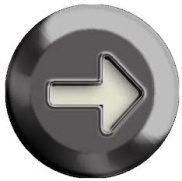 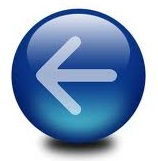 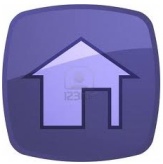 RECOMENDACIONES
- 
- Para el buen desarrollo del lenguaje de los niños y niñas de primer año de educación básica, es indispensable la colaboración conjunta  de padres de familia y maestros,  ofreciendo estímulos de distinta índole dentro de su ambiente escolar y familiar.

Los padres de familia deben organizar sus actividades diarias tanto en el trabajo como en la casa,  de tal forma que tengan tiempo de invitar a sus pequeños/as a usar su lenguaje para expresar sus sentimientos, ideas, sueños, deseos y temores, con lo cual estarían estimulando la comunicación oral de sus hijos/as.

Es necesario que los profesores/as incluyan  en su planificación curricular diaria dentro del aula, un conjunto de actividades para potenciar el desarrollo del lenguaje de los niños/as de primer año de educación básica a través de la recreación.
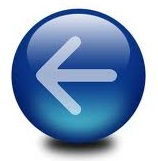 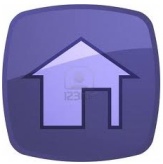 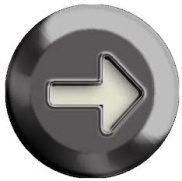 Se recomienda a los educadores/asseleccionar un nuevo método de enseñanza que tenga un carácter formativo en relación al lenguaje, ya que la metodología que se esta utilizando es tradicional, por ello no permite el desarrollo del mismo . 


Por lo expuesto es necesario la creación de un Manual de Actividades para Potenciar el Desarrollo del Lenguaje, que sirva como guía a los docentes y padres de familia para superar las deficiencias existentes en la comunicación de estos niños y niñas de primer año de educación básica, que sea un instrumento de reflexión, intervención y ejecución,con lo cual se estaría aportando positivamente para una formación  integral de estos niños tanto en su comunicación como en sus valores dentrodel contexto escolar como familiar y en consecuencia de la sociedad ecuatoriana.
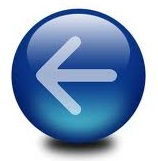 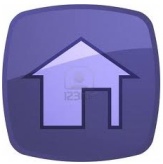 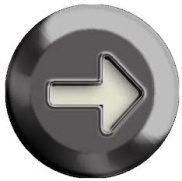 CONTENIDO DE LA PROPUESTA
DESCRIPCION DE LA ESCUELA SAN IGNACIO DE LOYOLA
JUSTIFICACIÒN
OBJETIVOS  GENERAL DE LA PROPUESTA
OBJETIVOS  ESPECÌFICOS DE LA PROPUESTA
TÌTULO DE LA PROPUESTA
¿QUÈ ES ?
¿A QUIEN ESTA DIRIGIDO?
¿PARA QUE SIRVE?
DESCRIPCIÒN DE ACTIVIDADES PARA POTENCIAR EL LENGUAJE
TALLERES PARA POTENCIAR LA HABILIDADES BASICAS DEL LENGUAJE
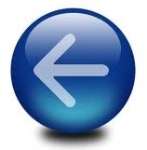 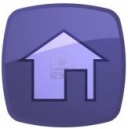 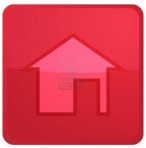 DESCRIPCIÒN DE LA ESCUELA “SAN IGNACIO DE LOYOLA”
La Escuela “San Ignacio de Loyola” de Fe y Alegría, siendo parte de un movimiento de formación integral y promoción social, busca desarrollar una educación popular de calidad ,para conseguir niños y niñas con capacidad de aprender ,desaprender y reaprender habilidades y conocimientos.
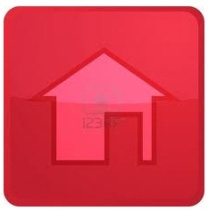 JUSTIFICACIÒN
Este trabajo es un aporte importante, para los niños y niñas, que evidencian un retraso en el desarrollo del lenguaje y por ende repercute negativamente en su comunicación, el cual debe constituirse en un instrumento fundamental que proporcione las herramientas necesarias para que los profesores/as,  madres y padres de familia puedan tener la capacidad de estimular adecuadamente el desarrollo del lenguaje de sus niños y niñas ayudando así a superar este retraso.
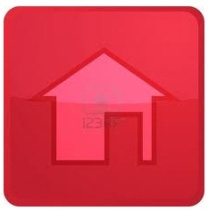 OBJETIVOS DE LA PROPUESTA
Objetivo General:
 Capacitar a los profesores/as y miembros/as de las familias de los niños y niñas del primer año de educación básica de la escuela “San Ignacio de Loyola”  de la comunidad de Aglla de Checa,  a través de la creación de un manual de actividades  para potenciar 
el desarrollo del lenguaje, poniéndolo en práctica como estrategia integral que ayude al restablecimiento y estabilización emocional de los niños/as mejorando su comunicación.
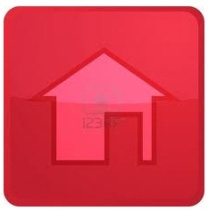 OBJETIVOS DE LA PROPUESTA
- Promover acciones de participación hacia cambios de comportamientos y la práctica de valores a través de una buena comunicación, empleando un lenguaje claro y comprensible entre  hijos/as y sus padres y madres,que sirva de estímulo para desarrollar el lenguaje de los pequeños de primero de básica de la escuela “San Ignacio de Loyola”.
- Orientar  a las familias de los niños/as de primero de básica,  al fortalecimiento de sus relaciones familiares, mediante la motivación a través de la práctica de actividades adecuadas sugeridas en este manual,  para el desarrollo del lenguaje
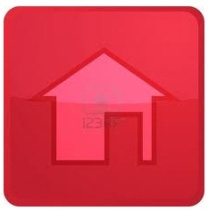 Creación de un manual de actividades  para potenciar el desarrollo del lenguaje en los niños Y NIÑAS  de primer
año de educación básica  de la escuela 
“ san Ignacio de Loyola ”
 


Manual  de  Capacitación
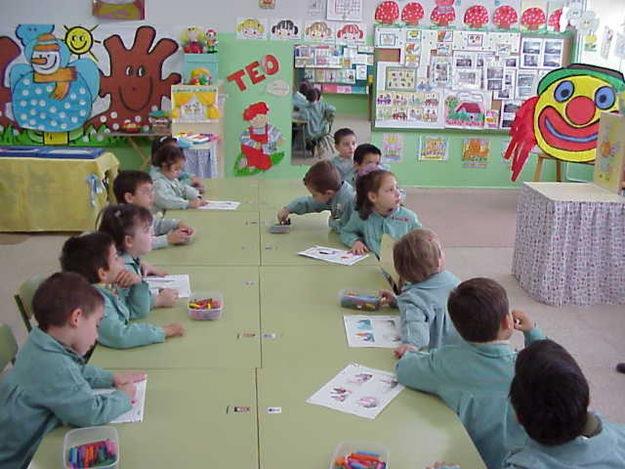 AUTORA:
Johana Tulcanaza
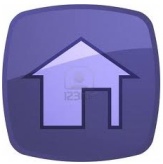 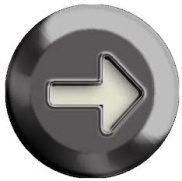 ¿QUÈ ES?
Es un manual de capacitación que contiene un conjunto de actividades pedagógicas y didácticas,  que permitirán un mejoramiento progresivo en el desarrollo del lenguaje de los niños y niñas de primer año de educación básica de la escuela “San Ignacio de Loyola”,
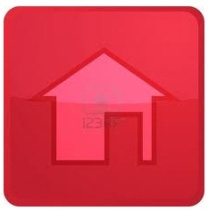 ¿A QUIÈN ESTÀ DIRIGIDO?
Debido a que tiene un carácter abierto y flexible,  comprende talleres de actividades de capacitación para potenciar el desarrollo del lenguaje, dirigido a grupos diferentes, pero que tienen la misma finalidad,  entre los cuales se puede distinguir:
 
- Profesores/as del primer año de educación básica de la escuela “San Ignacio de Loyola”
- Padres y madres de familia de los niños y niñas que se encuentran en primer año de educación básica de la escuela “San Ignacio de Loyola”.
- Niños y niñas que asisten al primer año de educación básica de la escuela “San Ignacio de Loyola”.
- Personas o grupos familiares interesados en los diferentes temas de los talleres planificados en este manual para desarrollar el lenguaje de los niños de 5 a 6 años de edad específicamente.
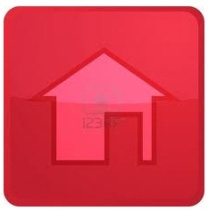 ¿PARA QUÈ SIRVE?
Para  sensibilizar a maestros/as, padres y madres sobre la necesidad de poner en práctica un conjunto de actividades sugeridas con la finalidad de ayudar y estimular el desarrollo del lenguaje de los niños/as de primero de básica que presentan retraso en su expresión oral.
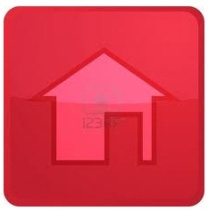 DESCRIPCIÒN DE LAS ACTIIVIDADES POTENCIADORAS DEL LENGUAJE
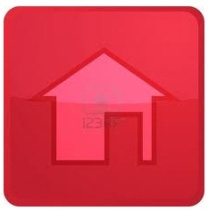 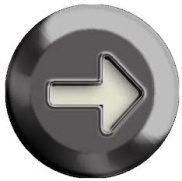 DESCRIPCIÒN DE LAS ACTIIVIDADES POTENCIADORAS DEL LENGUAJE
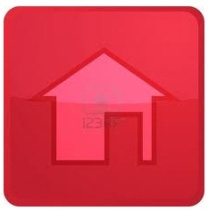 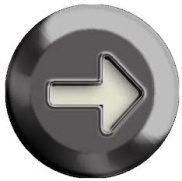 DESCRIPCIÒN DE LAS ACTIIVIDADES POTENCIADORAS DEL LENGUAJE
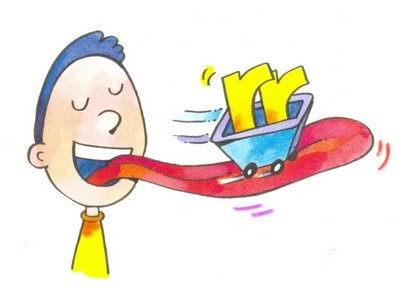 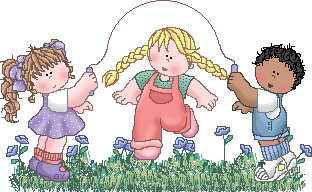 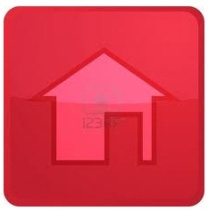 DESCRIPCIÒN DE LAS ACTIIVIDADES POTENCIADORAS DEL LENGUAJE
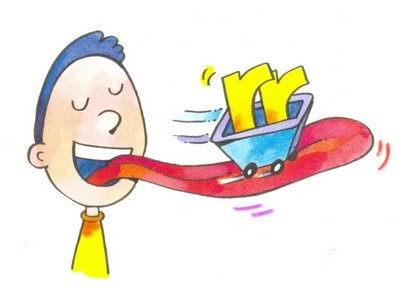 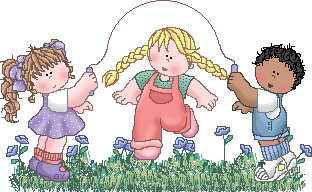 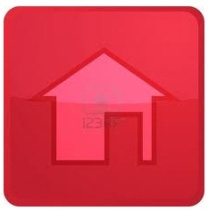 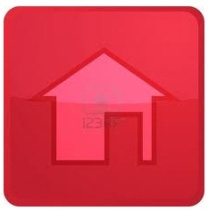 Actividades para potenciar La Organización Fonológica
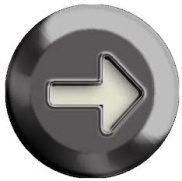 Se encuentra conformada por el fonema que es la unidad básica  de nuestro lenguaje, es un sonido propio de nuestra lengua y se desarrolla a nivel pre-lingüístico desde el momento del nacimiento hasta el primer año de vida, aproximadamente pasando por las siguientes etapas:
- llanto - vocalización-cantaleo-arrullo - balbuceo - Imitación del lenguaje 
Posteriormente, el niño constituye sus primeras palabras, cuando ya analizó y clasificó los sonidos de su lengua.
Actividades para potenciar La Organización Fonológica
Objetivo
Discriminar fonemas.
TALLER Nº1
Actividades
1. Escuchar el trabalenguas.
 
2. Repetir hasta aprender.
 
3. Hacerlo cada vez más rápido.
 
4. Pronunciar correctamente los fonemas.
Recursos:
Trabalenguas
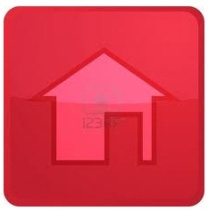 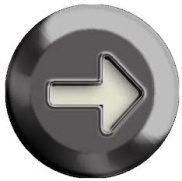 Buscaba el bosque Francisco,un vasco bizco, muy brusco,y al verlo le dijo un chusco,¿Busca el bosque, vasco bizco?
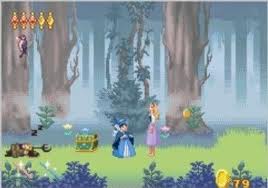 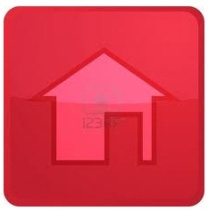 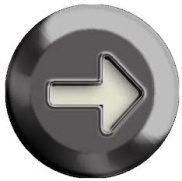 Había un perrodebajo de un carro,vino otro perroy le mordió el rabo.
EVALUACIÒN
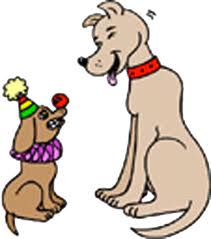 Actividades para potenciar La Organización Fonológica
Objetivo
Escuchar un cuento.
TALLER Nº2
Actividades
1. Los niños deben sentarse en un semicírculo.
 
2. La maestra o padre de familia  relata el cuento, mostrando los gráficos al niño-a.
 
3. Los niños y niñas repiten los gestos y acciones de los personajes del cuento.
Recursos:
cuentos
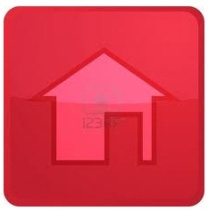 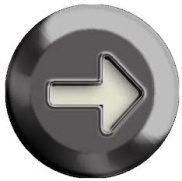 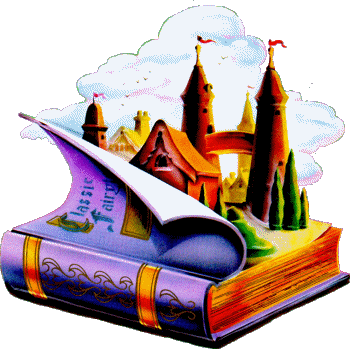 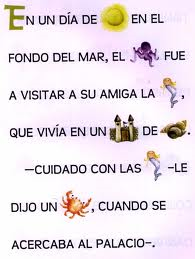 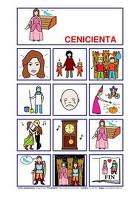 EVALUACIÒN
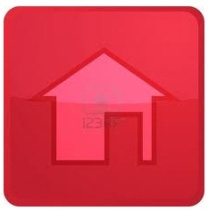 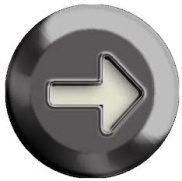 Actividades para potenciar La Organización Fonológica
Objetivo
Ejercitar la lengua.
TALLER Nº3
Actividades
1. Se relata un cuento.
 
2. El cuento lleva por título “ La Señora Lengua ”.
 
3. Los niños realizan los ejercicios que observan que su maestra realiza, a la vez que relata el cuento.
Recursos:
cuento
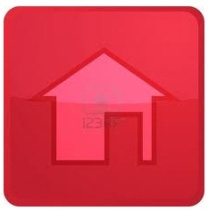 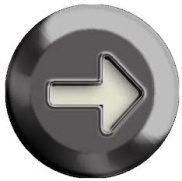 Llamamos a la casa de la señora Lengua (golpear con el puño uno de los cachetes inflados) La señora Lengua sale de su casa para saber quién llama, pero es un poco tímida así que se asoma sólo un poquito (sacar la lengua despacio y meterla rápido en la boca). La señora lengua no nos quiere enseñar su casa porque dice que la tiene sucia (la boca) y debe limpiarla. Podemos ayudarla:
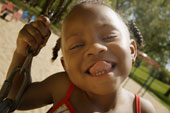 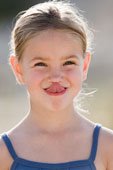 EVALUACIÒN
Los niños y niñas deben realizar los movimientos de la lengua correctamente.
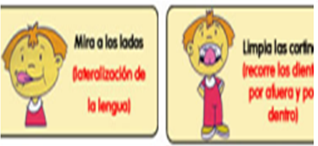 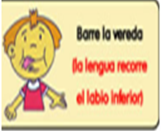 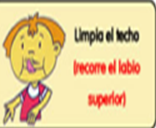 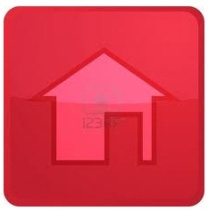 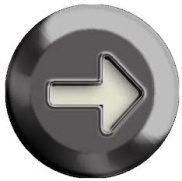 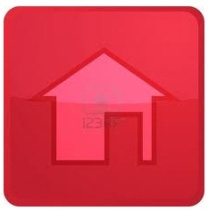 Actividades para potenciar La Organización Semàntica
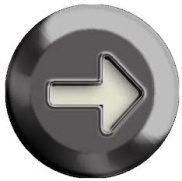 Corresponde a la evolución del significado de la  palabra, entre el niño y el mundo que le rodea
Actividades para potenciar La Organización semàntica
Objetivo
Identificar el  nombre y  las características de los gráficos observados.
TALLER Nº1
Actividades

1.Presentar a los niños una serie de gráficos.
 
2. Seleccionarán un gráfico y lo observará detenidamente.
 
3. Expresarán sus características.
Recursos:
Pictogrmas
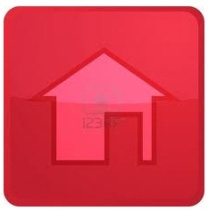 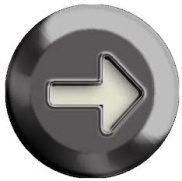 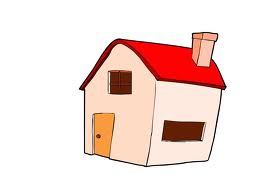 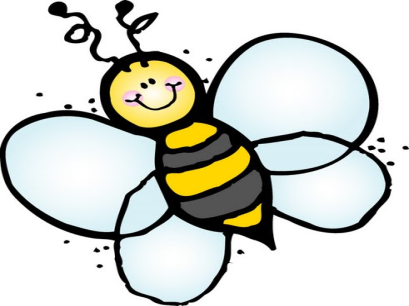 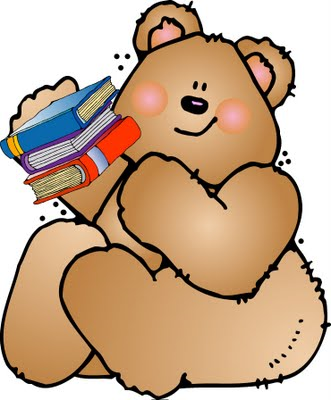 EVALUACIÒN
Recordar el nombre y describir características .
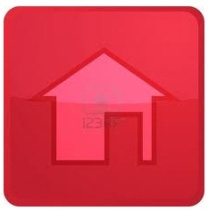 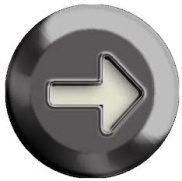 Actividades para potenciar La Organización semàntica
Objetivo
Reconocer objetos en base a descripciones.
TALLER Nº2
Actividades
1. La maestra expresará una adivinanza.
 
2. El niño pensará y adivinará.
 
3. Expresará la respuesta..
Recursos:
adivinanzas
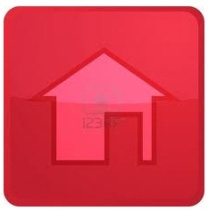 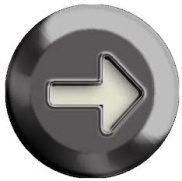 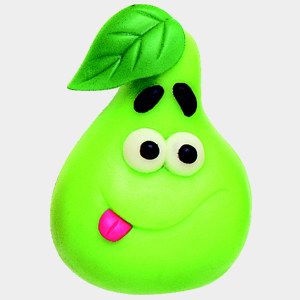 Campanita, campanera,blanca por dentro,verde por fuera,si no lo adivinas,piensa y espera.
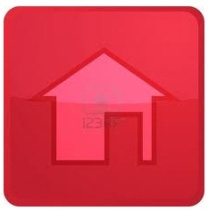 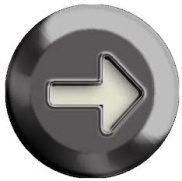 Somos verdes y amarillas,también somos coloradas,es famosa nuestra tartay también puedes comernossin que estemos cocinadas.
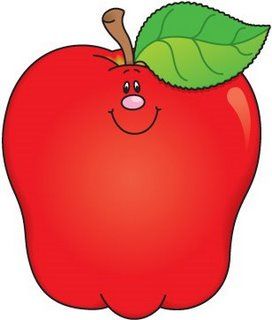 EVALUACIÒN
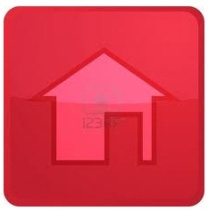 Actividades para potenciar La Organización Morfosintàctica
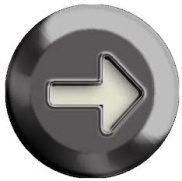 Comprende la organización de las palabras en una frase.
Actividades para potenciar La Organización morfosintàctica
Objetivo
Aprender poemas.
TALLER Nº1
Actividades
1. El niño debe memorizar poemas.
 
2. La maestra ayudará a que lo comprenda.
 
3. El niño repetirá las frases del poema hasta saberlo bien.
Recursos:
poesías
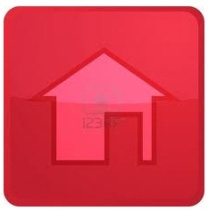 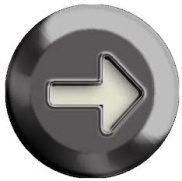 La MariposaDe bellos colores,sus alas pintadas,se posa en las florescon leve pisada.Perfuma su alientobesando una rosa,se mece en el viento,¡frágil mariposa!
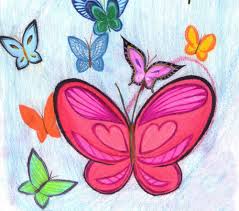 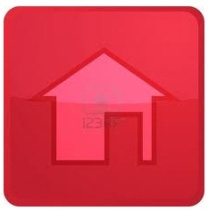 M



 Perrito
Yo tengo un perrito                                              que le gusta el mar,y aunque pequeñitole gusta nadar.Se zambulle a veces.Juega a la pelota.Y como los pecesde barriga flota.
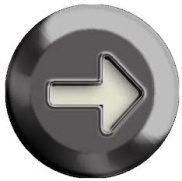 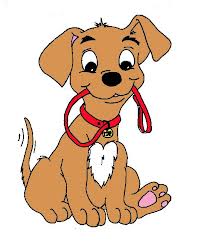 EVALUACIÒN
El niño recitará poemas, sabiendo su significado y pronunciando claramente cada una de las palabras .
Actividades para potenciar La Organización Morfosintàctica
Objetivo
Repetir retahílas.
TALLER Nº2
Actividades
1. La maestra dará el inicio de una retahíla.
 
2. El niño la completará.
Recursos:
Retahílas
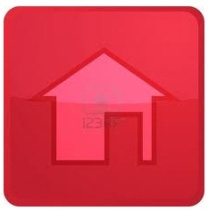 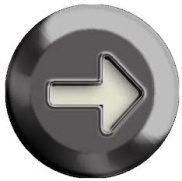 Una vieja mata un gatocon la punta del zapatoel zapato se rompióy la vieja se asustóEntero saliste tú,por la puerta del Perú.¿Cuantos años tienes tú?
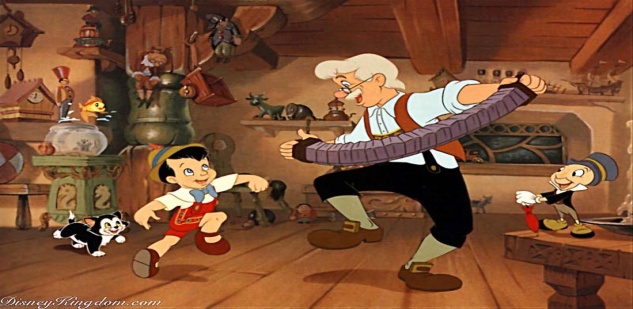 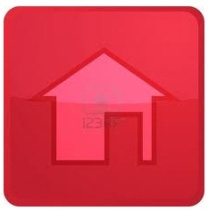 A la vuelta de mi casa, Me encontré con Pinocho,Y me dijo que contarahasta ocho.Pin, uno, pin, dos,pin, tres, pin, cuatro,pin, cinco, pin, seis,pin, siete, pin, ocho...
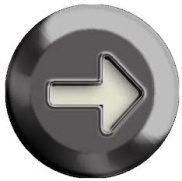 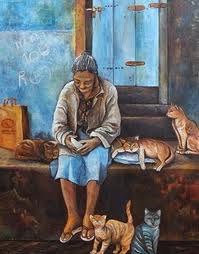 EVALUACIÒN
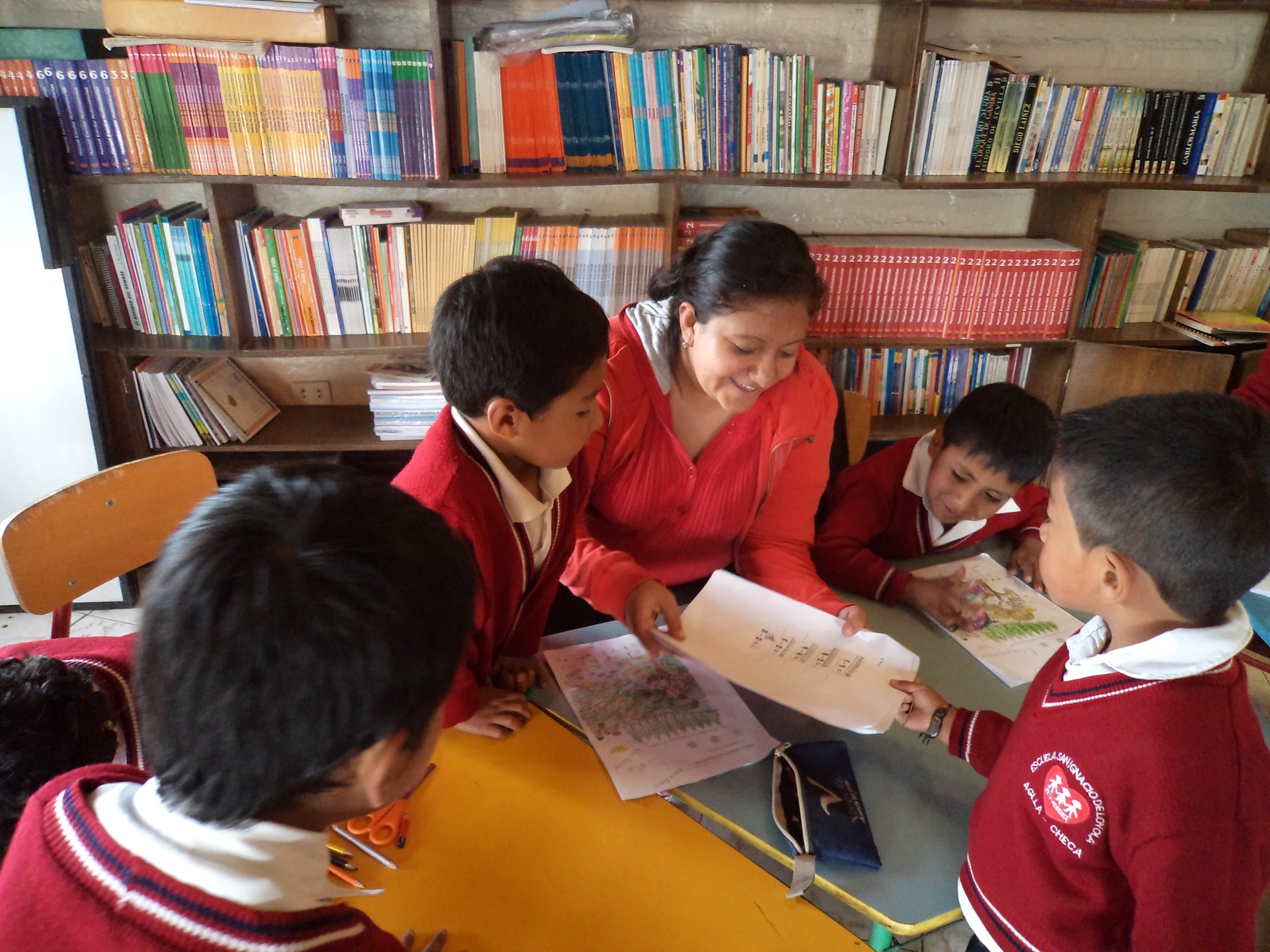 ¡GRACIAS POR SU ATENCIÓN!